Εμμανουήλ Παπάς
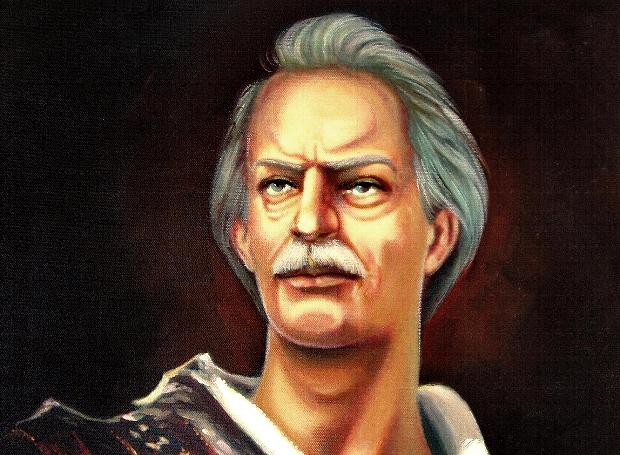 Ο Εμμανουήλ Παπάς καταγόταν από το χωριό Δοβίστα- Εμμανουήλ Παπάς.
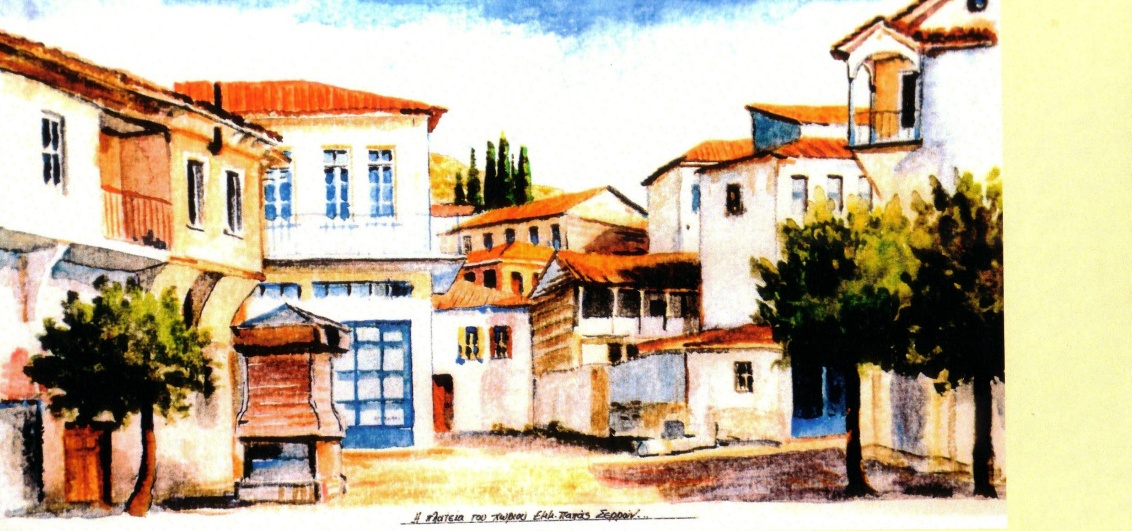 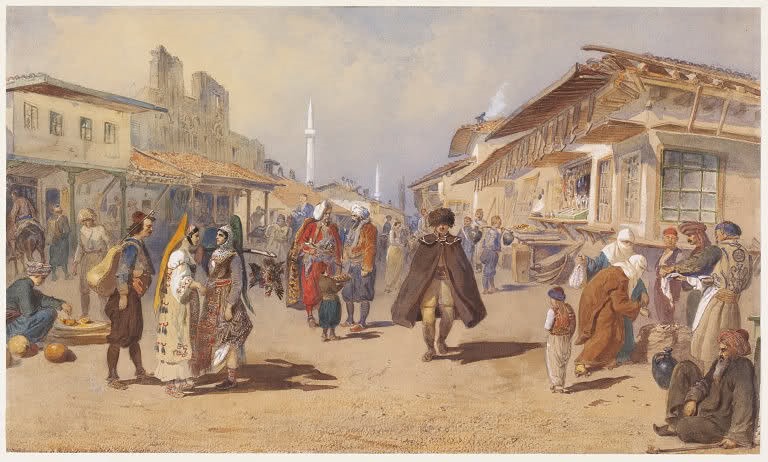 Πλούσιος έμπορος και τραπεζίτης Σερρών. Σεβαστός από Έλληνες και Τούρκους.
Παντρεμένος με τη Φαίδρα και είχε 11 παιδιά.
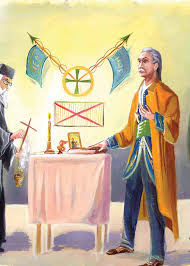 Αναγκάζεται να φύγει από τις Σέρρες,
όταν ο Γιουσούφ Μπέης των Σερρών
που έχει δανειστεί πολλά χρήματα 
από  την τράπεζά του απειλεί τη ζωή του.
Πάει στην Κωνσταντινούπολη και μυείται 
στη  Φιλική Εταιρεία.
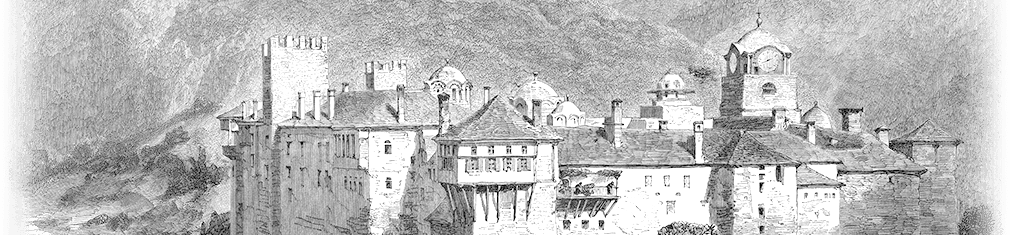 23 Μαρτίου 1821 ο Εμ. Παπάς αποβιβάζεται με πλοίο στην μονή Εσφιγμένου του Αγίου Όρους.
Φέρνει μαζί του πολλά όπλα και κάνει το Άγιο Όρος ορμητήριο για την εξέγερση στη Μακεδονία.
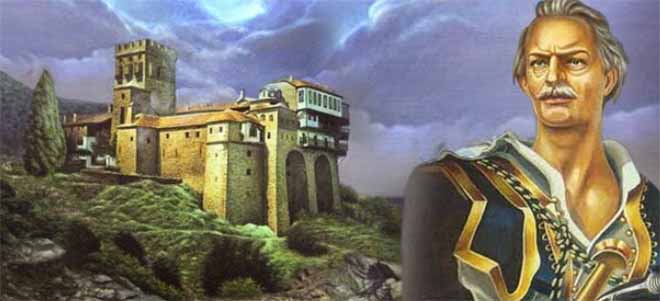 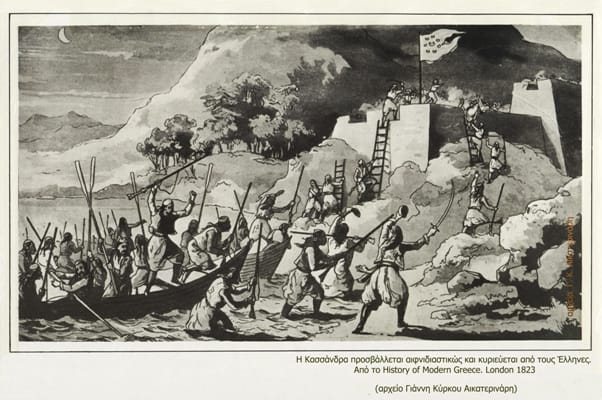 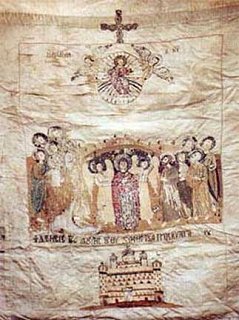 Η μάχη ξεκινά και στην αρχή έχει νικηφόρα αποτελέσματα. Το λάβαρο των επαναστατών 
σηκώνεται ψηλά. Ο Εμμανουήλ Παπάς δίνει ότι χρήματα έχει για την Επανάσταση. Ορίζεται
από τον Υψηλάντη αρχηγός της επανάστασης στη Μακεδονία.
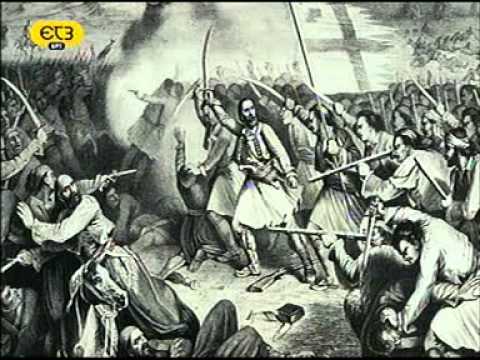 Οι  Έλληνες φτάνουν μέχρι και έξω από την Θεσσαλονίκη. Οι τούρκοι όμως είναι πολλοί και 
γρήγορα κερδίζουν έδαφος. Ο Εμμανουήλ Παπάς ζητά την βοήθεια από τη Φιλική Εταιρεία και 
τον Υψηλάντη αλλά κάτι τέτοιο ήταν αδύνατο να γίνει.
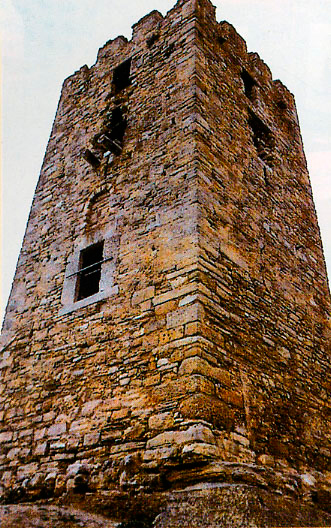 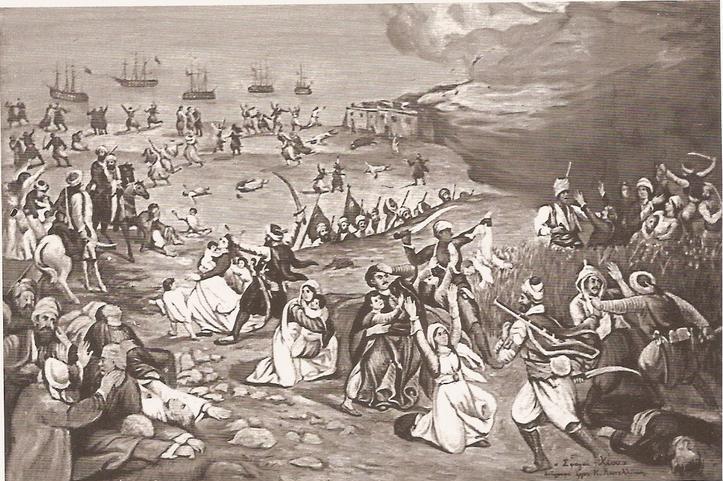 Οχυρώνεται σε ένα πύργο στην Κασσάνδρα  για να αντιμετωπίσει τους τούρκους. Παρά τις 
γενναίες προσπάθειες των Ελλήνων  οι τούρκοι καταλαμβάνουν την Κασσάνδρα και ο Εμ. Παπάς
καταφεύγει στο Άγιο Όρος.
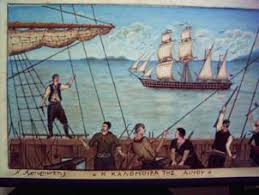 Μετά από πολύ σκέψη αποφασίζει να πάει στην νότια Ελλάδα προς ωφέλεια όλων. Μέσα 
στο πλοίο η καρδιά του δεν αντέχει και από την πολλή στεναχώρια αφήνει την τελευταία 
του πνοή στην αγκαλιά του γιου του. Κηδεύτηκε μεγαλοπρεπώς στην Ύδρα με τιμές 
αρχιστράτηγου/ 4 Δεκεμβρίου 1821.
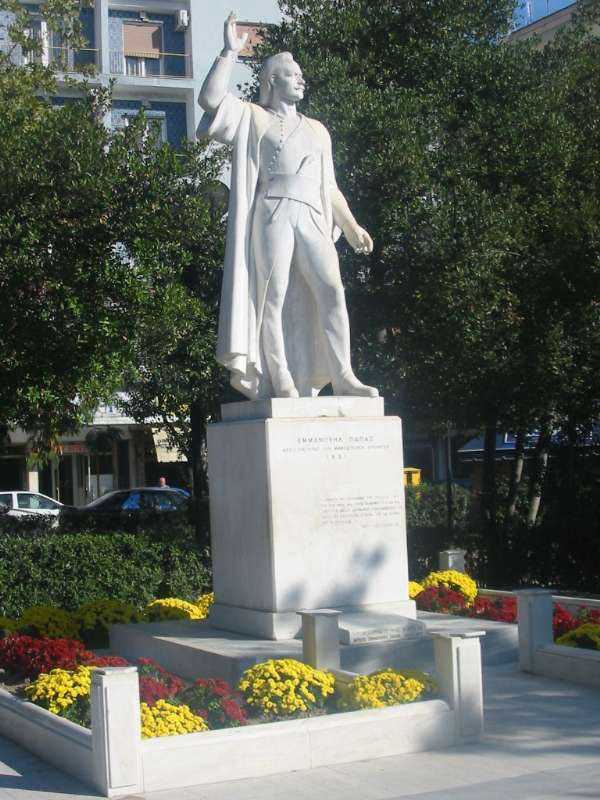 14 Μαΐου 1966 τα οστά του 
μεταφέρονται στις Σέρρες και θάβονται 
κάτω από τον ανδριάντα στην πλατεία
Ελευθερίας των Σερρών.